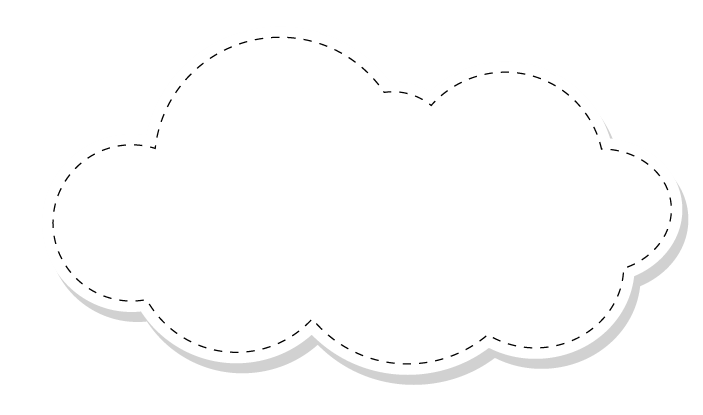 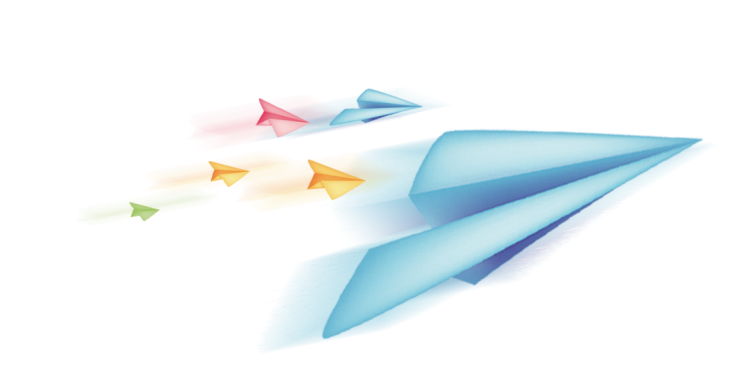 Chào mừng quý thầy 
Về dự giờ thăm lớp 2c
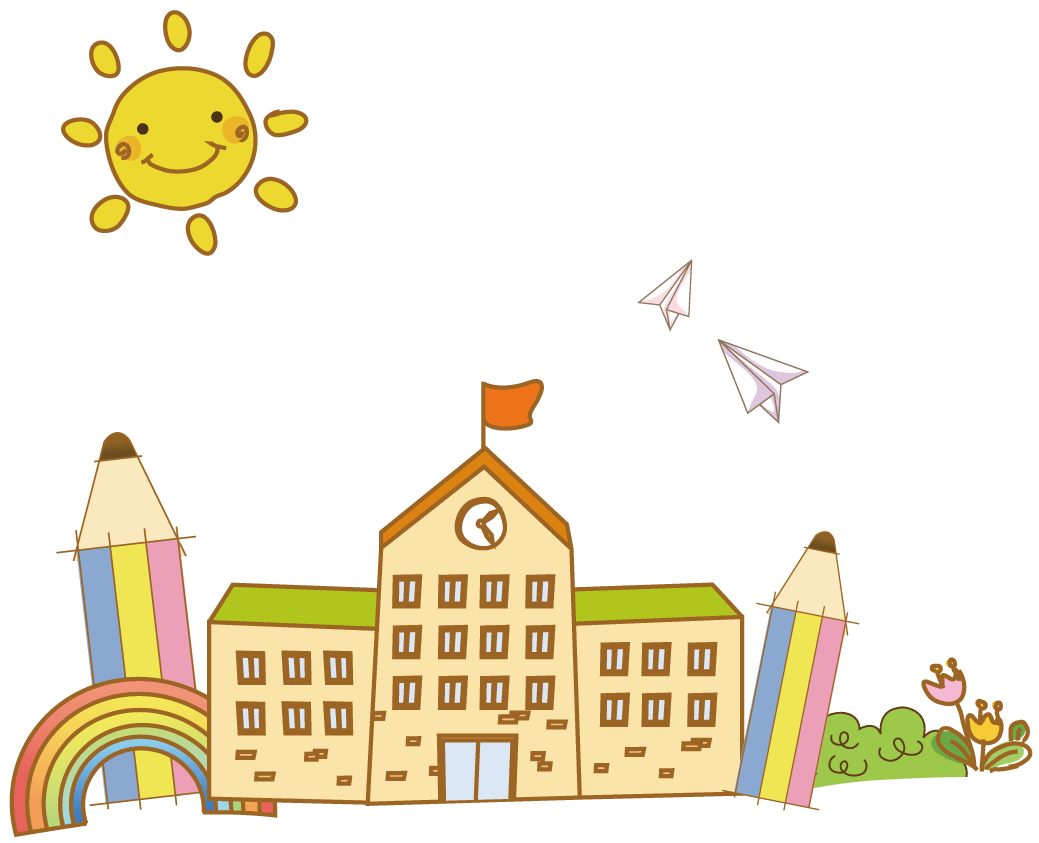 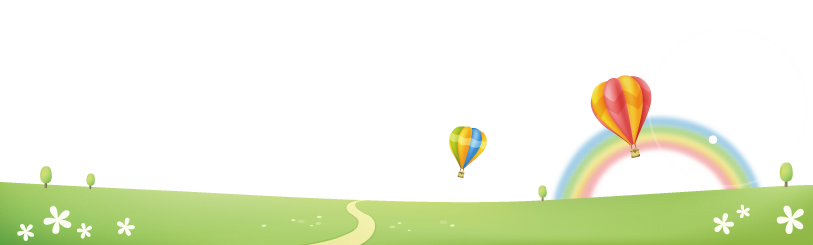 Gv: Cao Thị Minh Trâm
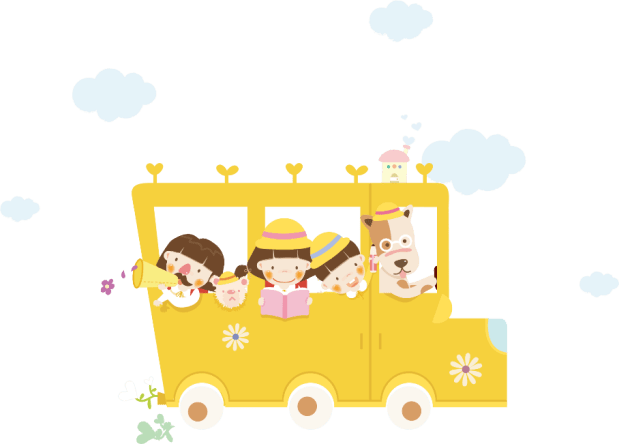 [Speaker Notes: Bài giảng thiết kế bởi: Hương Thảo - tranthao121004@gmail.com]
Em đã từng thấy ai bị ngộ độc chưa? Vì sao người đó bị ngộ độc ?
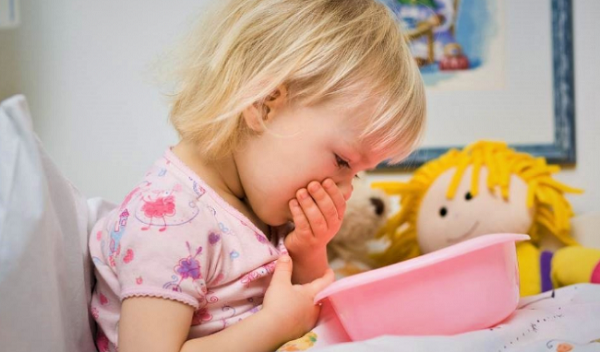 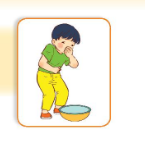 [Speaker Notes: Bài giảng thiết kế bởi: Hương Thảo - tranthao121004@gmail.com]
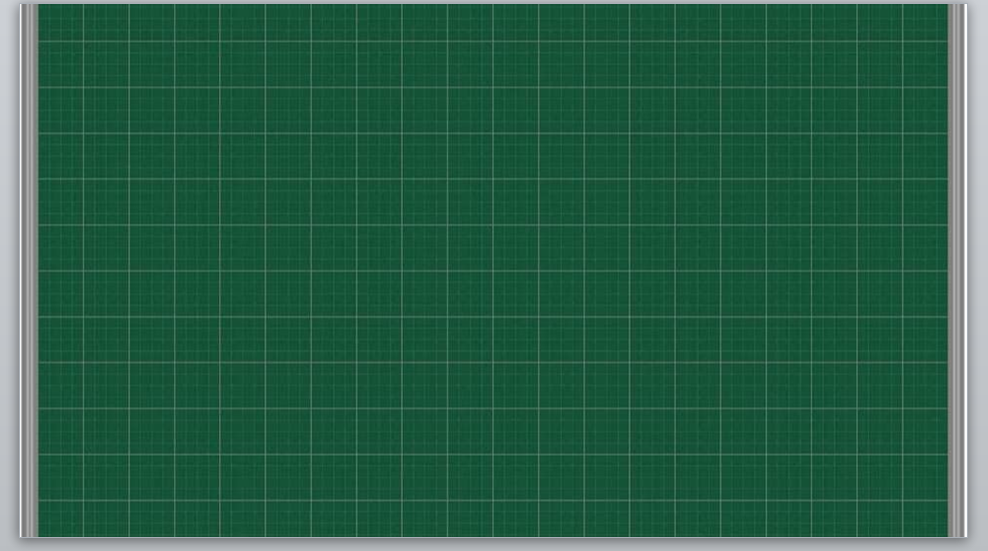 Thứ năm ngày 6 tháng 10 năm 2022
Tự nhiên và xã hội
Bài 3: Phòng tránh ngộ độc khi ở nhà
.
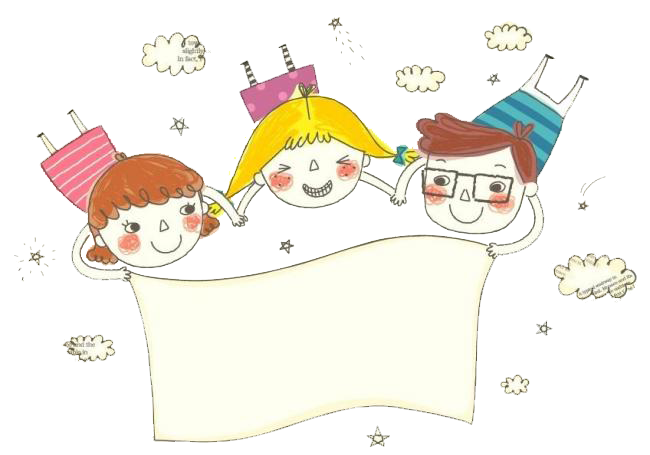 Tiết 1
[Speaker Notes: Bài giảng thiết kế bởi: Hương Thảo - tranthao121004@gmail.com]
1. Tìm hiểu lý do gây ngộ độc qua đường ăn uống
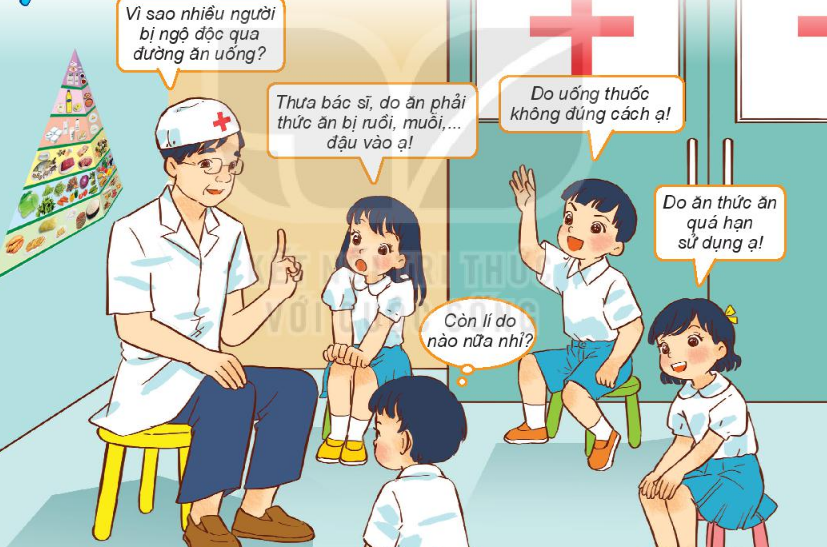 [Speaker Notes: Bài giảng thiết kế bởi: Hương Thảo - tranthao121004@gmail.com]
Uống nước ngọt để qua đêm thường đau bụng, vì sao?
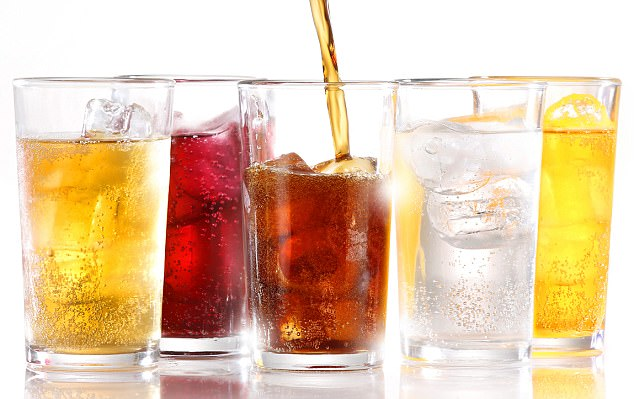 Nước ngọt có gas đã mở nắp để quá lâu sẽ biến thành nước đường lạnh. Đây là môi trường tốt để vi khuẩn sinh sôi, phát triển. Vì vậy, không nên uống nước ngọt đã để quá lâu.
[Speaker Notes: Bài giảng thiết kế bởi: Hương Thảo - tranthao121004@gmail.com]
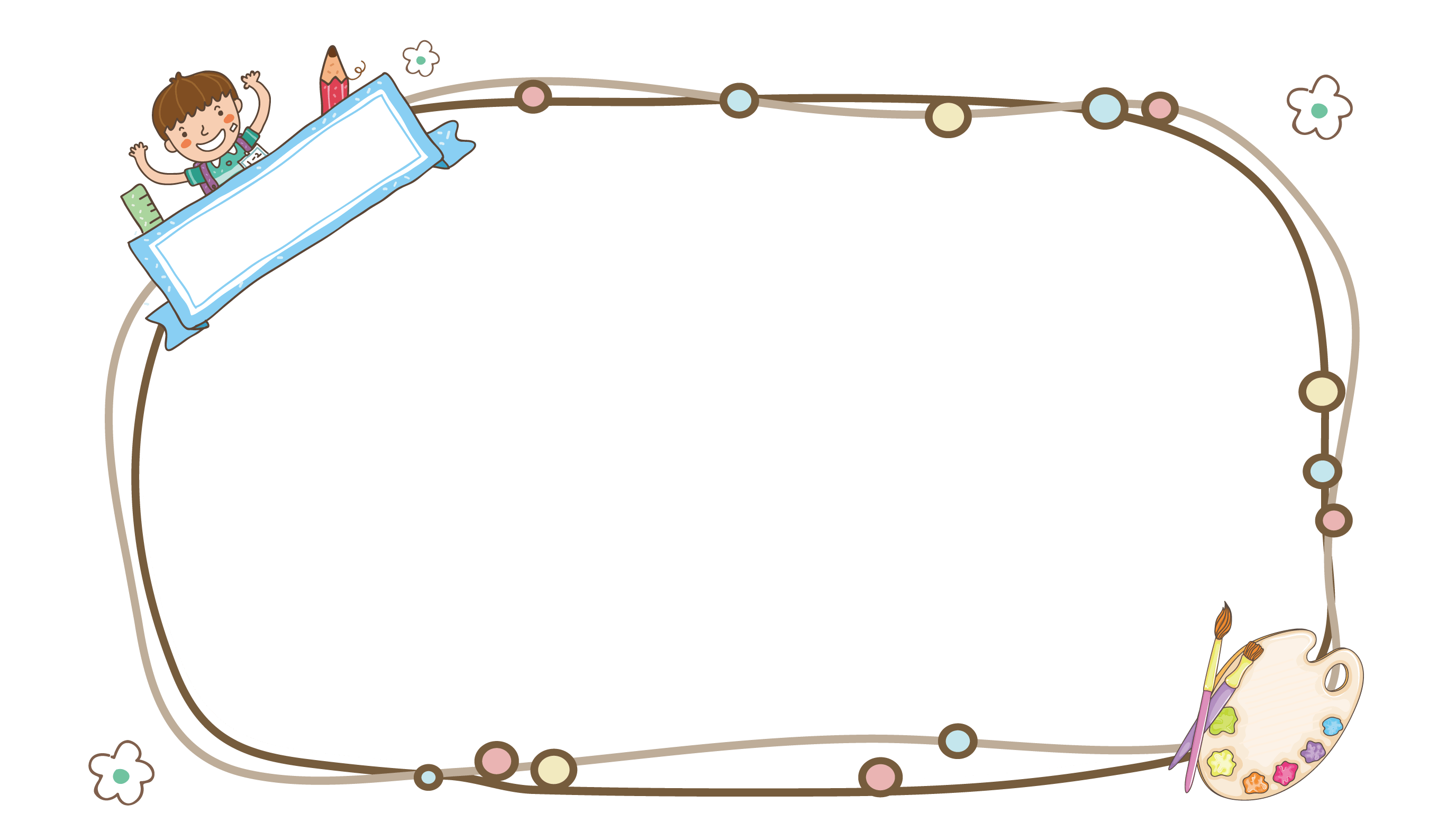 Kết luận:
Có nhiều nguyên nhân gây ngộ độc qua đường ăn uống: Ăn phải thức ăn ôi thiu, bảo quản không đúng cách, thức ăn, đồ uống quá hạn sử dụng; uống thuốc không đúng chỉ dẫn
[Speaker Notes: Bài giảng thiết kế bởi: Hương Thảo - tranthao121004@gmail.com]
2. Quan sát hình dưới đây và cho biết
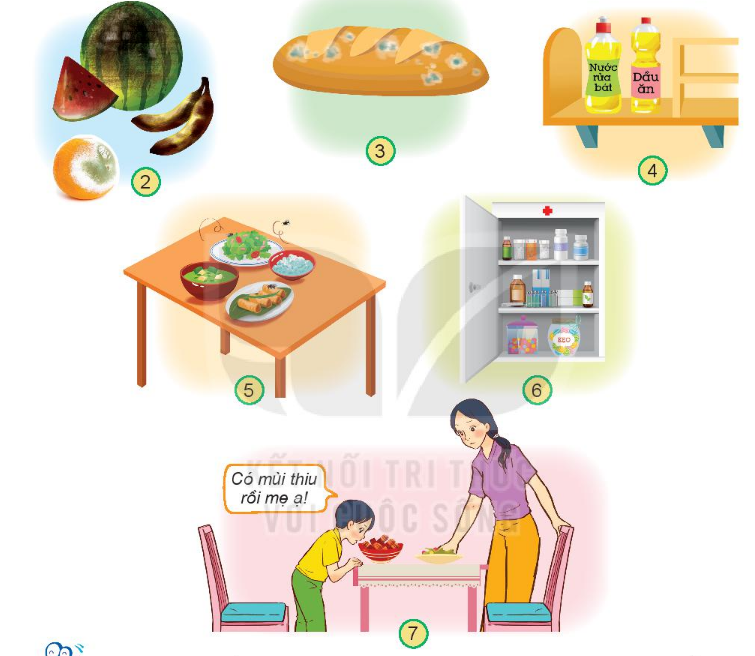 .Tên một số thức ăn, đồ uống, đồ dùng,... nếu không được cất giữ, bảo quản cẩn thận có thể gây ngộ độc. 
. Dấu hiệu nhận thức ăn đồ uống bị hỏng, ôi thiu ?
Bánh mì mốc
Hoa quả hỏng
Để chưa đúng vị trí
Thức ăn ruồi bâu
Đồ ăn ôi thiu
[Speaker Notes: Bài giảng thiết kế bởi: Hương Thảo - tranthao121004@gmail.com]
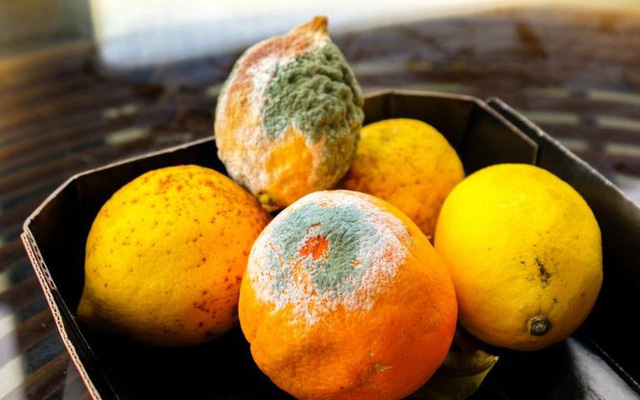 Dấu hiệu nhận biết hoa quả, thức ăn bị hỏng, ôi thiu ?
Dấu hiệu nhận biết: mốc, thối, chuyển màu…..
Kể tên đồ ăn, đồ uống, đồ dùng khác có thể gây ngộ độc nếu cất giữ, bảo quản không cẩn thận.
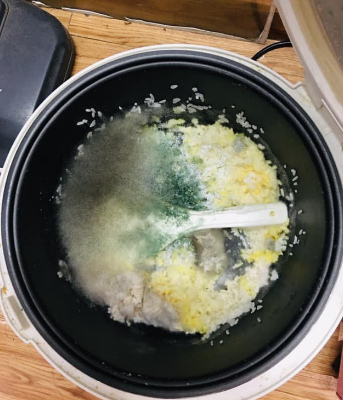 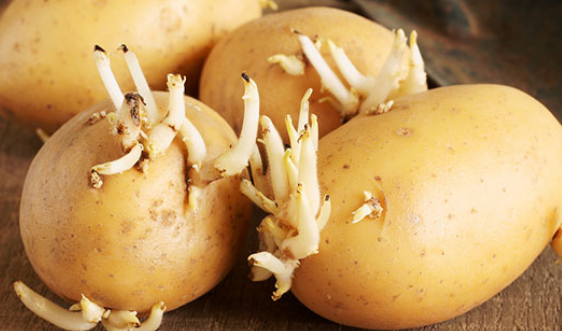 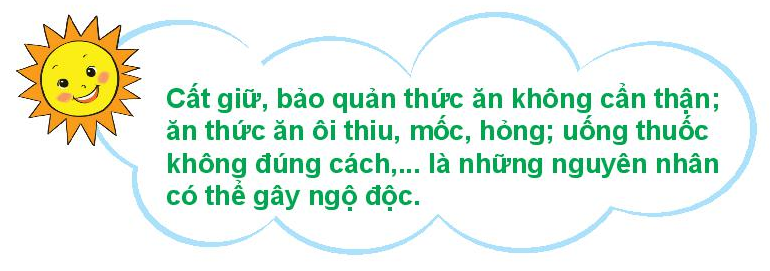 [Speaker Notes: Bài giảng thiết kế bởi: Hương Thảo - tranthao121004@gmail.com]
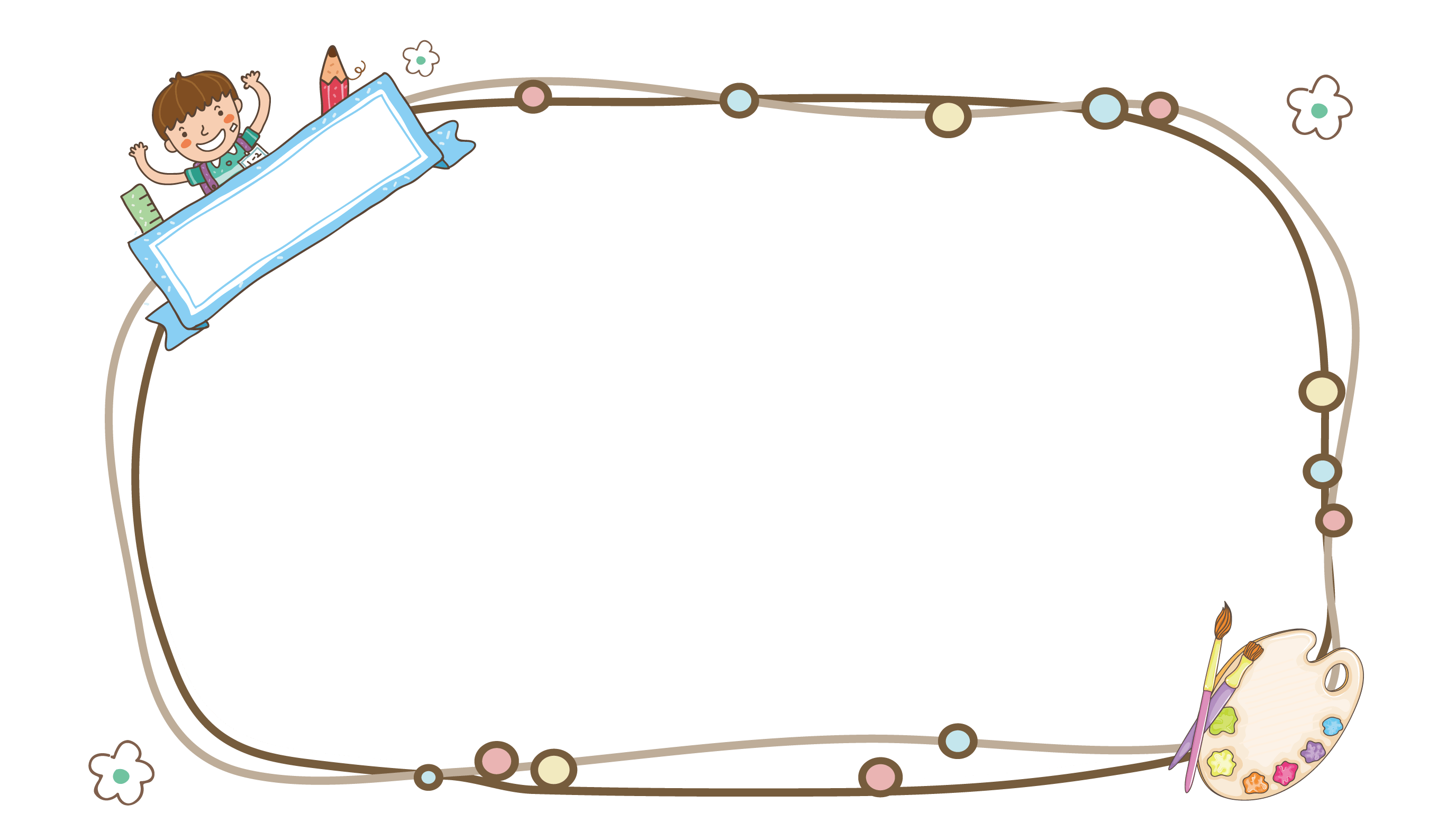 Trò chơi
Phóng viên nhỏ tuổi
[Speaker Notes: Bài giảng thiết kế bởi: Hương Thảo - tranthao121004@gmail.com]
Cách bảo quản đồ ăn, đồ uống an toàn
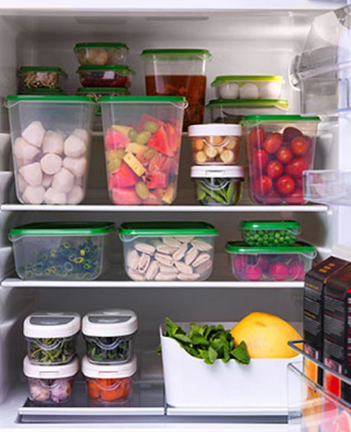 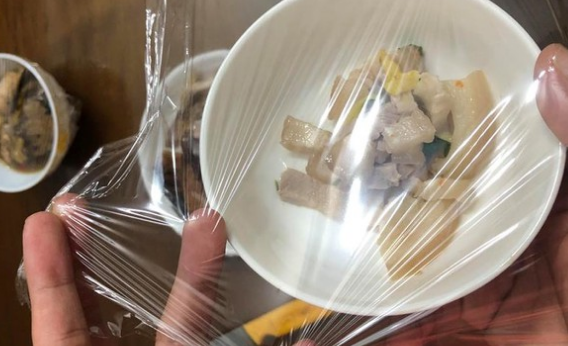 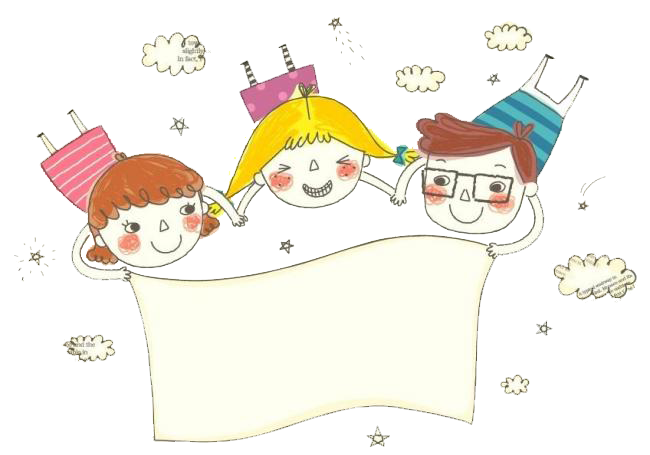 Chân thành cảm ơn thầy cô !
[Speaker Notes: Bài giảng thiết kế bởi: Hương Thảo - tranthao121004@gmail.com]